Tievelhovartti (14.02.2023)
Ilkka Aaltonen
14.02.2023
Tievelho ajankohtaiset
Tievelho-vartit jatkuvat kerran kahdessa viikossa
Seuraava Tievelho-vartti on 28.02.2023

Osoite ohjesivuille muuttunut: https://ohje.velho.vaylapilvi.fi/

Ensimmäiset tietojen ylläpitoon liittyvä info/koulutus sessiota pidetty ja ne jatkuvat viikoittain operointipalvelun voimin

Allianssi sopimus päättyy helmikuun lopussa ja uudet toimijat ottavat sen jälkeen palvelun ylläpidon ja kehittämisen täysimääräisesti haltuun.
2
Tievelhon kehittämistehtävien edistäminen
Tieosoitemuutosten vastaanoton osalta viimeisiä testauksia menossa. Tavoite tuotantoon viennin osalta on arvioitu olevan viikolla 8 (eli alkuperäiseen suunnitelmaan myöhästyminen). 
VIITE: ssä tieosoitteistaminen saatu vietyä maaliin ja tieosoiteverkko on julkaistu ja löytyy osoitteesta:
https://ava.vaylapilvi.fi/ava/Tie/Tieosoiteverkko
Tieosoiteverkko-2023-01-17.zip
Versiomuutosten viimeistely, arvioitu valmistuminen viikolla 7
Ei versioituvien kohdeluokkien päivitys rajapinta testattu ja todettu toimivaksi. Lähdetään mahdollisimman pian päivittämään ei verisoituvia kohdeluokkia.
Onnettomuustietojen käsitemalli muutokset toteutettu
Kunta-maakunta tiedot löytyvät Tievelhosta: Alueet: Hallinnollinen alue
Kohdehaun tuloslistan järjestys tieosoitteen mukaan toteutettu
Kadunpitopäätöksien alle lisätty kaksi uutta nimikettä toimenpiteen alle: Maantien muuttaminen yksityistieksi ja Kadun muuttaminen maantieksi
3
Käyttäjähallinta, käyttäjätuki ja palaute
Velho ohjeet: https://ohje.velho.vaylapilvi.fi/
Operointi: tiestotuki@vayla.fi 
Tievelhon osalta kaikki henkilöt, joilla on extranet tunnukset pääsevät käyttämään järjestelmää. Projektivelhon osalta Sami Mäkelällä on käyttäjähallinta
Palautetta voi antaa velhotuki@vayla.fi osoitteeseen tai suoraan käyttöliittymästä
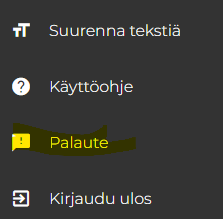 4